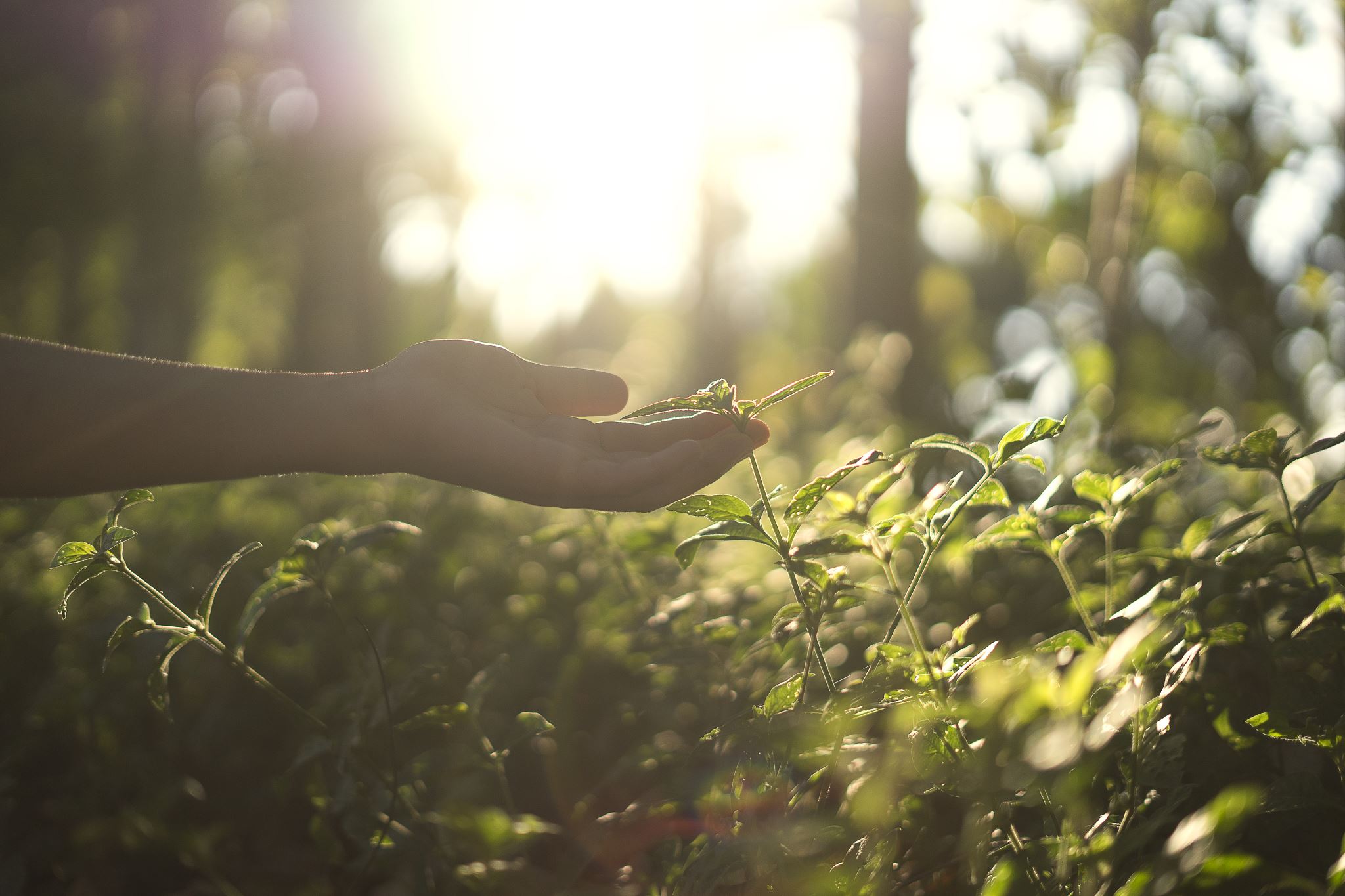 Tending Our Gardens
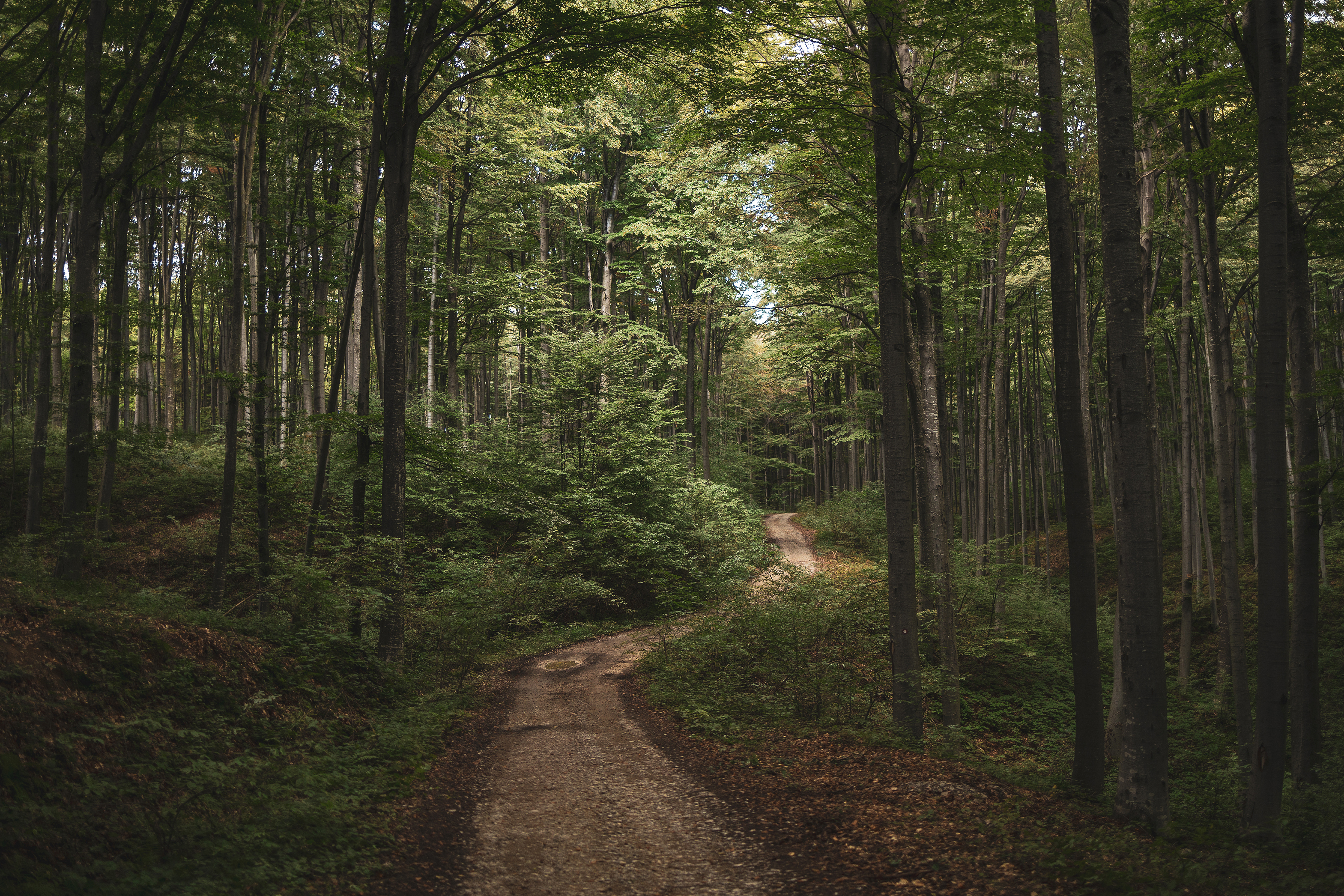 Seed By the Wayside
Matthew 13:18-19
Biblical Character Example: King Agrippa
Acts 26-24-32
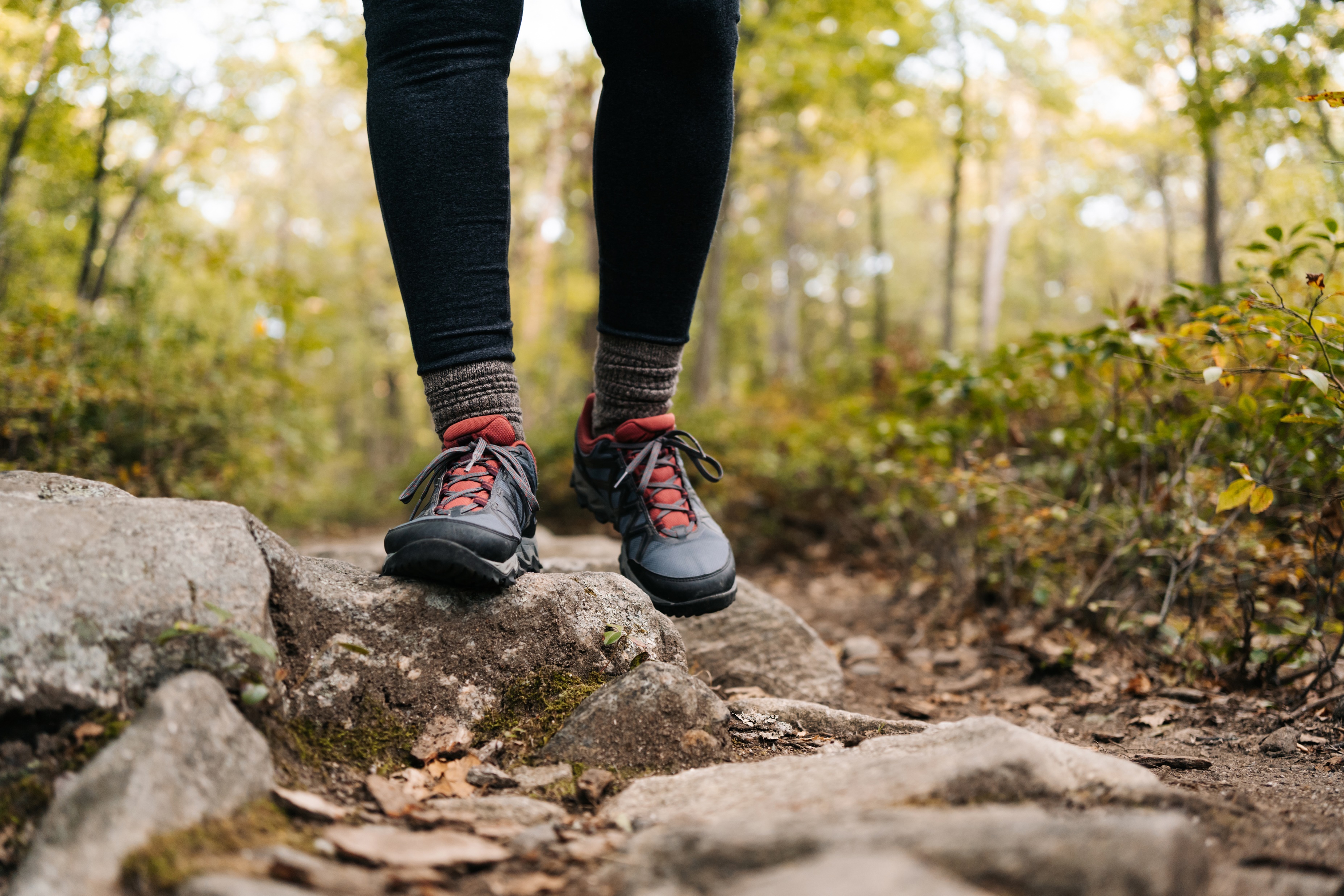 Seed in the Stony Soil
Matthew 13:20-21
Biblical Character Example: The Israelites during their journey after leaving Egypt
Numbers 13:31-14:4
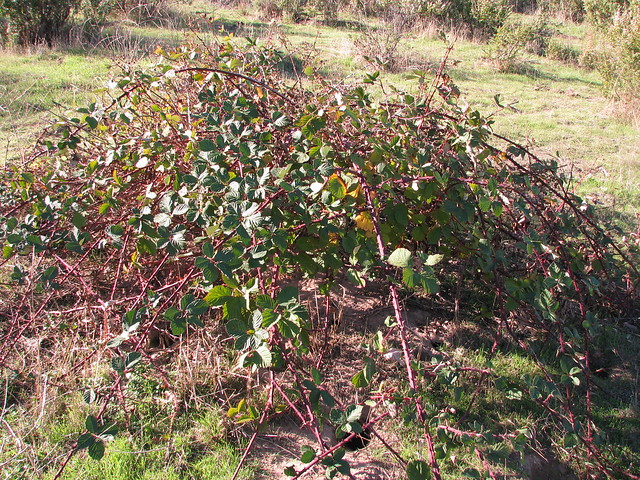 Seed Among Thorns
Matthew 13:22
Biblical Character Example: Judas Iscariot
Matthew 26:14-16
John 12:6
This Photo by Unknown Author is licensed under CC BY-NC
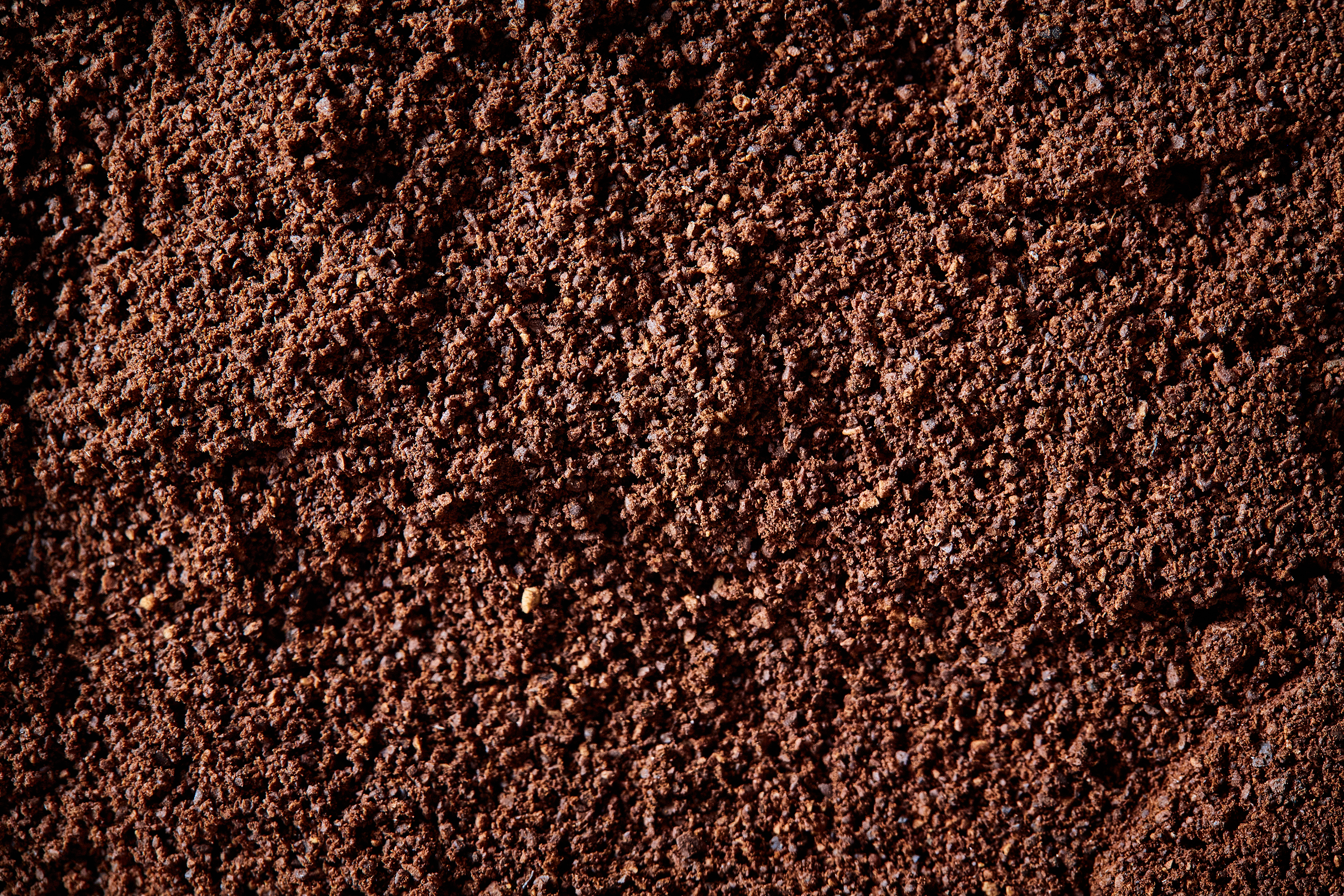 Seed on Good Ground
Matthew 13:23
Biblical Character Example: Paul
Philippians 3:3-6
Acts 9:1-6
Acts 9:17-18
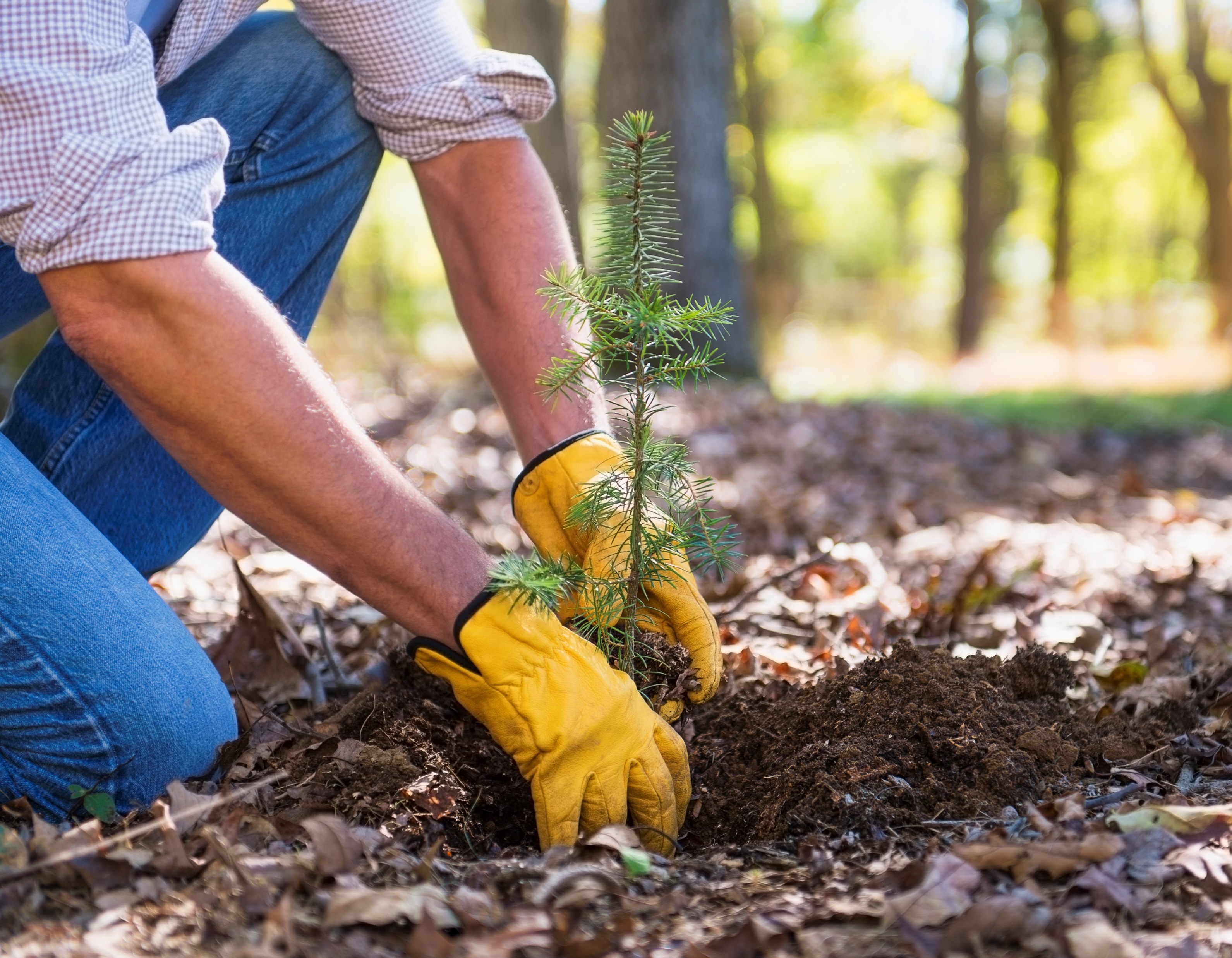 Tending to the Soil